Assos. Tempio di Atena, 530 av. Cr.
Le rovine del Temenos di Atena, grande tempio, 3.o sec. av. Cr.
Colonne del tempio di Traiano,117-118 d. Cr.
Il colonnato del Tempio di Esculapio, 2.o sec. d. Cr
I resti della grande strada che portava all’acropoli
Resti dello ‘stoa’, parte del tempio di Esculapio
Rovine dell’imponente altare di Zeus, 2.0 sec. av. Cr.
Resti di statua romana
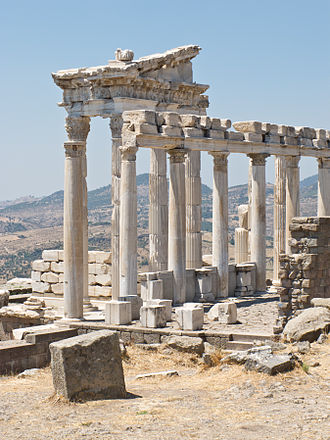 Tempio di Traiano, ricosruito
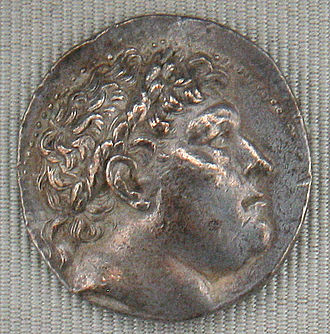 Testa del peri0do ellenistico
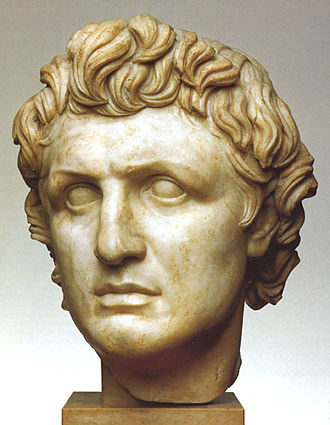 Attalo I, (?), periodo ellenistico
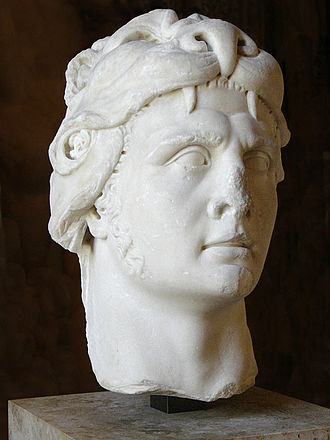 Mitridate, al Louvre
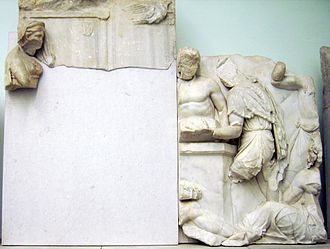 Fondatori di Pergamon
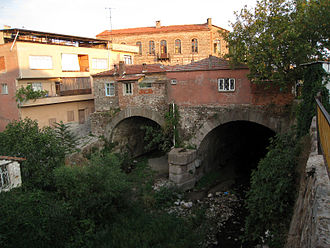 Ponte romano
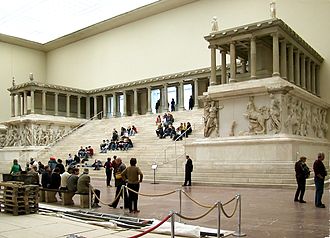 Il grande altare di Pergamo, ricostruito a Berlino
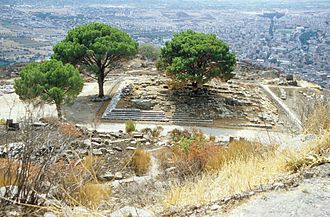 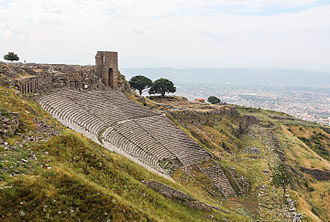 Teatro di Pergamo
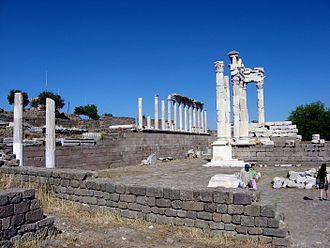 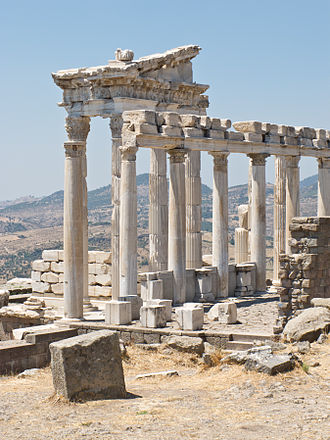 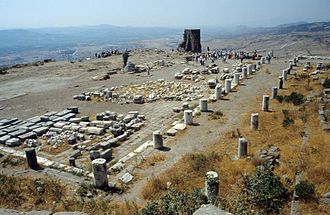 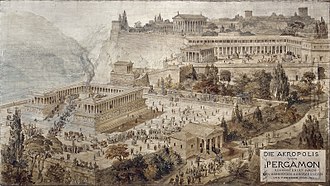 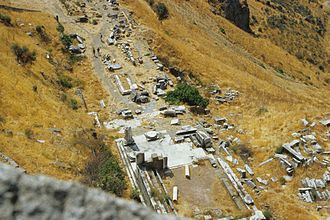 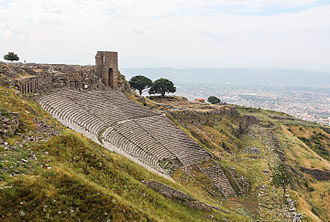 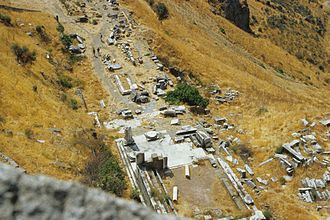 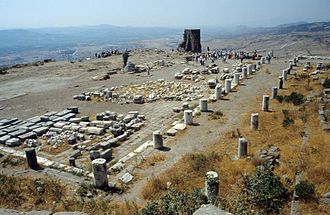 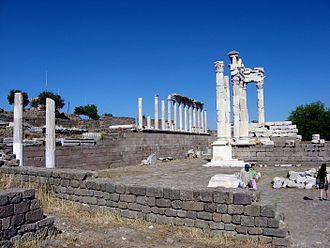 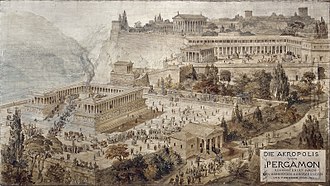 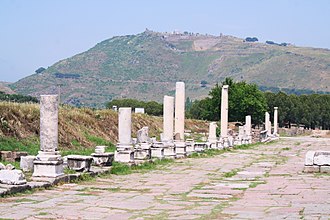 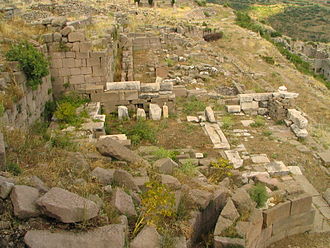 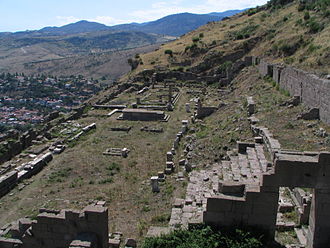 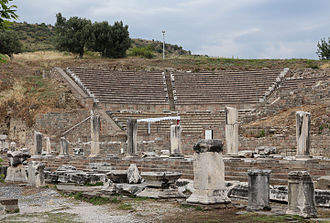 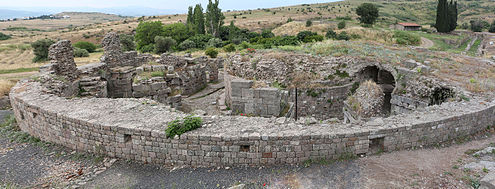 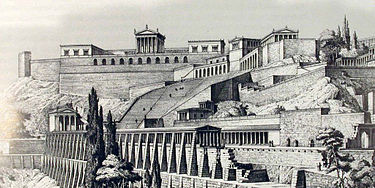 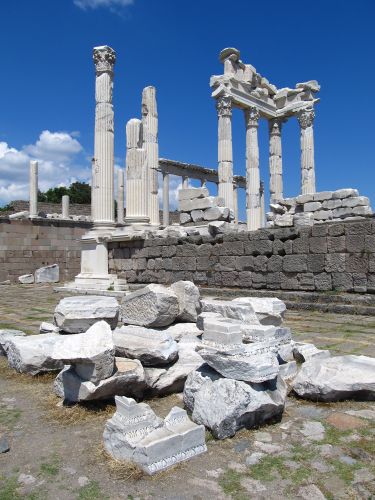 Bogazkoy, Porta dei leoni, scultura su roccia di basalto, 1000  av. Cr.
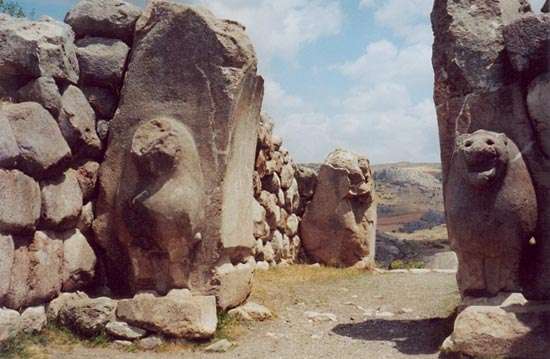 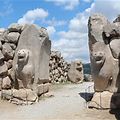 Troia. Un angolo di fortificazioni
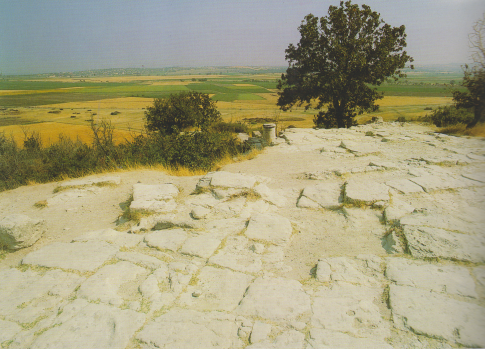 Troia. Antiche rovine
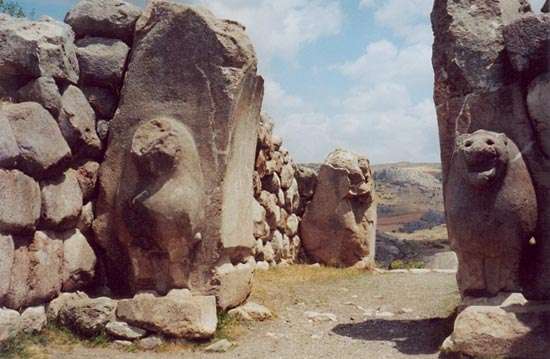